Комплексный метод продвижения
Что такое комплексное продвижение?
Это метод который включает в себя весь набор способов продвижения и интернет-рекламы.
Подход включает в себя планирование мероприятий по комплексному, более масштабному и долгосрочному продвижению.
Учитывает особенности каждой тематики и каждого типа бизнеса.
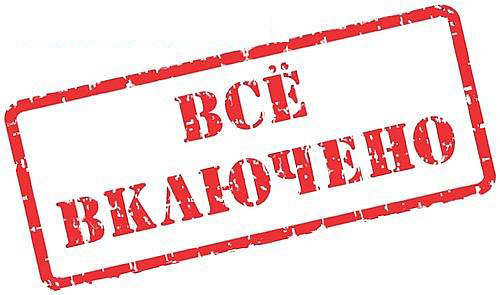 Что включает в себя комплексное продвижение?
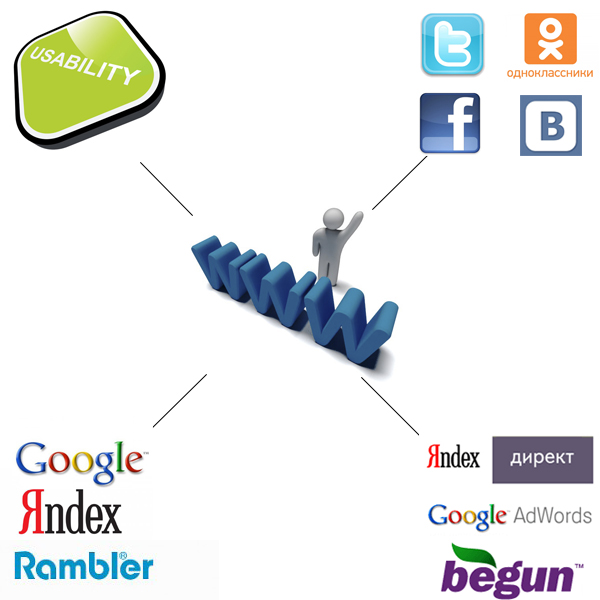 Этапы работ:
Анализ Вашего сайта
Исследование конкурентной среды
Разработка медиа-плана
Улучшение юзабилити сайта
SEO и SMO оптимизация сайта
Запуск контекстной рекламы
Улучшение показателей Trustа сайта

Регулярный мониторинг показателей метрики и анализ статистических данных происходит весь период продвижения
Плюсы комплексного продвижения:

Посетители с первого дня продвижения
Задействованы все каналы, создается благоприятный имидж
Вы не зависите от 1 определенного способа продвижения
Большая гибкость
Все услуги в одном месте
Минусы комплексного продвижения:

Цена
Постоянное взаимодействие с исполнителем и готовность к изменениям
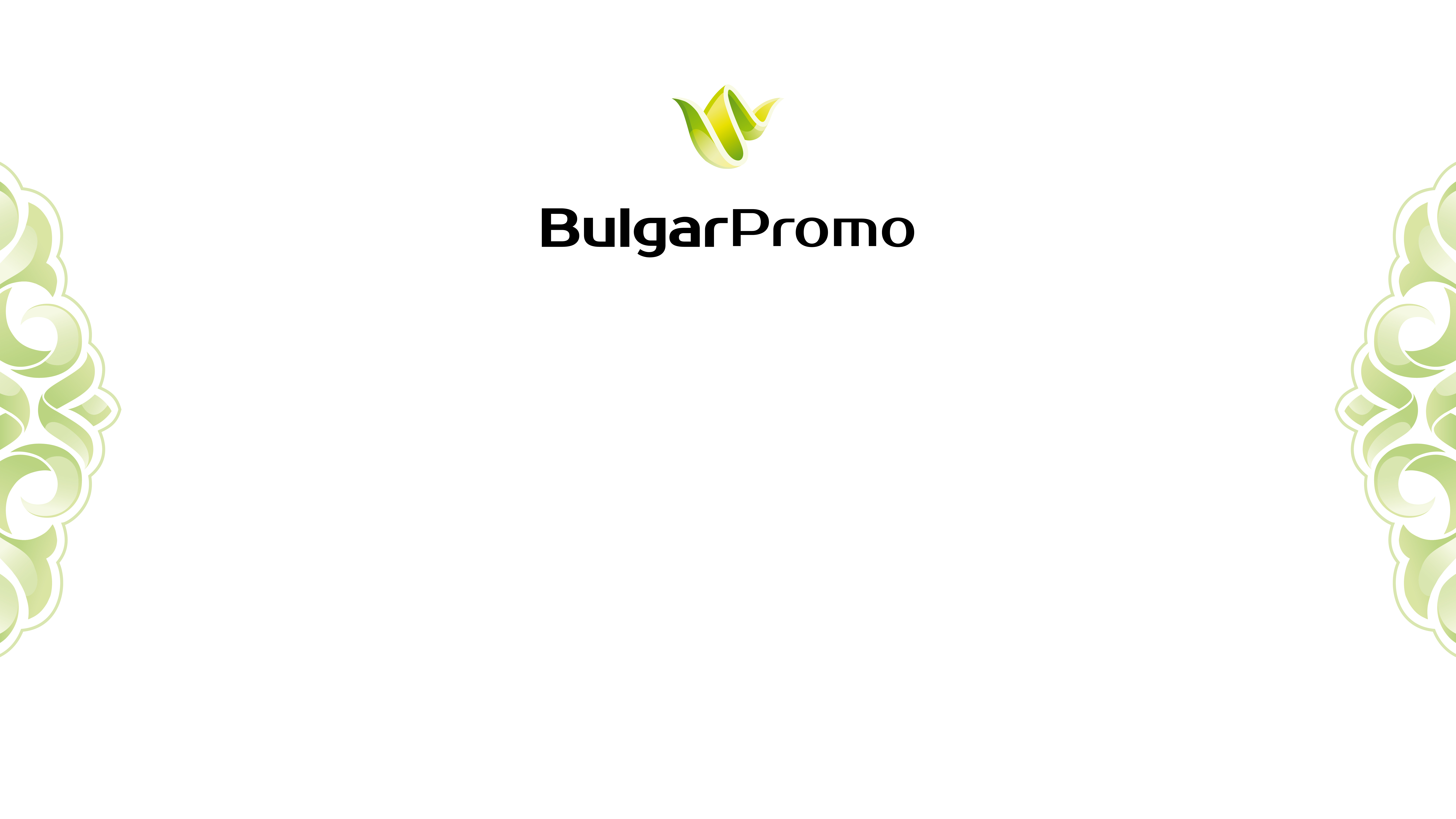 Важна каждая деталь
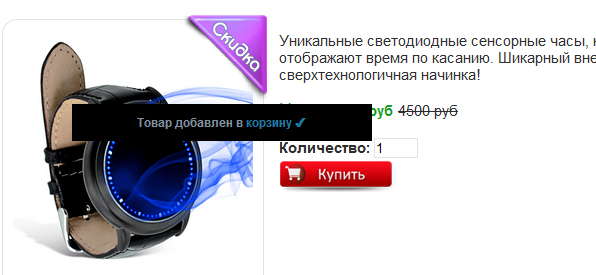 Спасибо за внимание!
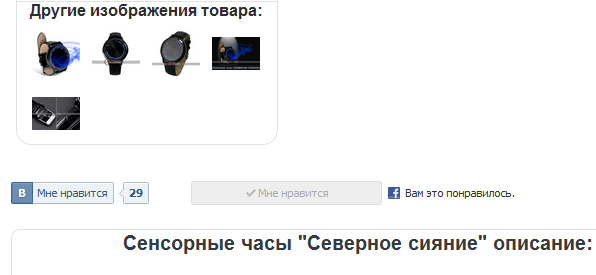 Марат Валеев,
Руководитель отдела продвижения “BulgarPromo”